DV trialsstrategies and mechanicsPart II
Minor Case Management Group
Session #96 – August 15, 2019
MGM & friends
This program contains 0 h 0 m of professionalism hours
This program is eligible for up to 1 h 0 m of substantive hours

This organization has been approved as an Accredited Provider of Professionalism Content by the Law Society of Upper Canada.
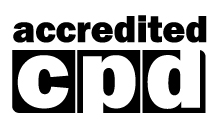 Outline
Prepare for the recanting witness
Refresh memory
Bring the 9(2) application 
Assess the lay of the land and choose your strategy
Cross-examine your witness
Preparing for the recanting witness. Or as it’s known in DV court, the witness.
Can you really prepare for a recantation?
You will not be able to anticipate every recantation. But very frequently there will be advance signs in:

the “early interview” or “trial prep interview” at VWAP
intel from the VWAP worker
contact between the witness and the I/O or Crown Attorney’s Office
your own witness prep meeting
other information in the file
How to prepare
Create a detailed list of the points that you planned to obtain from the witness, with a pinpoint reference to the source (statement or transcript)
Prepare case law, memoranda, factums, etc. on matters such as refresh memory, 9(2) applications, and KGB
Plan your examination-in-chief to deal with the safe/easy material first and, to the extent possible, keep the contentious material together at the end
If the police have information relevant to the recantation, make sure it has been properly documented and disclosed
Create a detailed list of the witness’s evidence with pinpoints
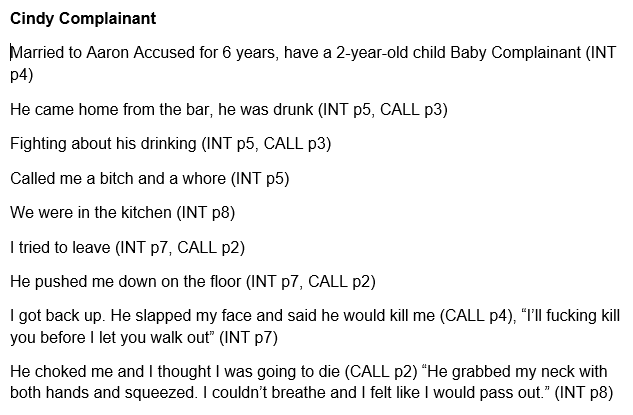 Refresh memory
Refresh memory
Be mindful of these points from the last session:
Assume nothing
Love them until they make you hate them
Don’t be afraid of your witness

Take your time. Proceed methodically. Cover every point that you need to cover.
Refresh memory: the tools
Detailed list of the witness’s evidence with pinpoints
Relevant case law
Extra copies of the statement ready for use in court (judge, defence, witness)
Make sure that your witness is prepared for the refresh memory procedure, even if you think s/he is off-side
Refresh memory: the law
R v Coffin, [1956] SCJ No 1
R v SS, [1997] OJ No 361 (Gen Div)
R v Baier, 2016 BCCA 426 at para 27
R v Slatter, 2018 ONCA 962
Refresh memory: the law
It is permissible for a party who has called a witness who gives evidence inconsistent with a prior statement, to have the witness review the statement if the purpose is to not to contradict, but to refresh the witness's memory in the hope that the prior statement might be adopted.

R v Baier, 2016 BCCA 426 at para 27
R v Coffin, [1956] SCJ No 1
Refresh memory: the law
A witness testifying in-chief may be directed to a prior statement where the purpose is not to impeach, discredit, or contradict, 
“but only an attempt to refresh the witness's memory so as to determine which version of her evidence was correct. In this context, it was not improper for Crown counsel to ask [the witness] to review her statement to police.”

R v Baier, 2016 BCCA 426 at para 28
Refresh memory: the law
A witness from flurry or forgetfulness may omit facts and on being reminded may carry his recollection back so as to be able to give his evidence fully and correctly, and a question for that purpose may properly be put.

R v Coffin, [1956] SCJ No 1
Refresh memory: the law
Must the witness first ask to refer to the document to refresh her memory?
	Counsel cited no authority for this proposition except a comment from The Law of Evidence in Canada. (at p. 856). I do not think there is any such requirement in Canada. …
	Where it is a case of refreshing memory as opposed to introducing past recollection recorded, the witness usually does not realize she has omitted to mention the matter of interest and therefore would have no reason to ask. The counsel is the only one who realizes this and wants to jog the memory of the witness.

R v SS, [1997] OJ No 361 (Gen Div) at paras 5-7
Refresh memory: the law
In R v Slatter the Crown refreshed the witness’s memory from a police statement and preliminary hearing transcript. The Crown did not ask the witness whether he needed his memory refreshed. 

The Court of Appeal held that although this approach “did not follow a textbook approach” it made sense in the circumstances. The witness’s evidence was riddled with answers like “I don’t remember”, “I don’t remember exactly”, “I don’t recall”, “I guess”. A prior police statement and prior evidence are “standard tools to refresh memory.” The Court held that, in the circumstances, the fact that the witness was never asked if he wanted assistance to refresh his memory “is neither here nor there.”

R v Slatter, 2018 ONCA 962 at paras 47-54
Refresh memory: the shortcut
Q: Do you remember anything else about ______?
A: No
Q: Would it assist you in refreshing your memory if you looked at your police statement?
Scenario: The witness has begun to testify but omits that the accused had been at the bar or was drunk.
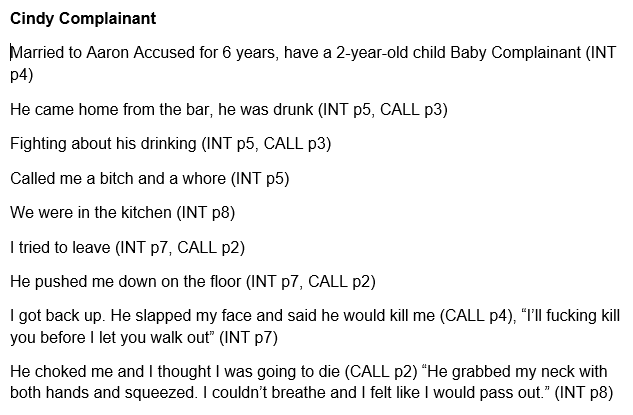 Bring the 9(2) application
When to pull the trigger?
Steady!
You’ve got your list of facts you want. Now you’re going to turn it into a list of inconsistencies.
Draw out each inconsistency one by one. Refresh memory as needed. Don’t bring the application until you have covered every fact on your list.
As for a break. Review your list. Ensure your materials are ready.
[Speaker Notes: The E-Library Primer on 9(2) applications says:

1.     When should a party bring an application under section 9(2)?
 
A party seeking to challenge the evidence of their witness should first try the least intrusive and confrontational approaches.  The party should attempt the following methods prior to applying for leave to cross-examine their witness under s. 9(2) of the CEA:
 
a)      refresh the witness’s memory; or
b)     if the witness’s memory cannot be refreshed, try to get the witness to adopt their out-of-court statement.
 
Counsel should request a s. 9(2) voir dire as soon as it becomes evident that the witness has made a prior inconsistent statement on a material issue and will not adopt the prior statement (R. v. Scozzafava (1997), 46 O.T.C. 48, at paras. 12-14 (O.C.J.)).  This would typically be done during a party’s examination-in-chief of the witness.

The emphasized comment, above, needs to be understood in context. This does not mean that you should bring the application at the first sign of inconsistency. You should take your time, get all of the “friendly” evidence from the witness, and then carefully draw out all of the inconsistencies before making the application.]
9(2) application: the tools
Detailed list of the witness’s evidence with pinpoints
Relevant case law. A memorandum of law is very helpful.
Make sure that your witness is prepared for the refresh memory procedure, even if you think s/he is off-side
Extra copies of the statement ready for use in court (judge, defence, witness)
(1) Counsel should advise the court that he desires to make an application under s. 9(2) of the Canada Evidence Act.
 
(2) When the court is so advised, the court should direct the jury to retire.
 
(3) Upon retirement of the jury, counsel should advise the learned trial judge of the particulars of the application and produce for him the alleged statement in writing, or the writing to which the statement has been reduced.
 
(4) The learned trial judge should read the statement, or writing, and determine whether, in fact, there is an inconsistency between such statement or writing and the evidence the witness has given in court. If the learned trial judge decides there is no inconsistency, then that ends the matter. If he finds there is an inconsistency, he should call upon counsel to prove the statement or writing.
 
(5) Counsel should then prove the statement or writing. This may be done by producing the statement or writing to the witness. If the witness admits the statement, or the statement reduced to writing, such proof would be sufficient. If the witness does not so admit, counsel then could provide the necessary proof by other evidence.
 
(6) If the witness admits making the statement, counsel for the opposing party should have the right to cross-examine as to the circumstances under which the statement was made. A similar right to cross-examine should be granted if the statement is proved by other witnesses. It may be that he will be able to establish that there were circumstances which would render it improper for the learned trial judge to permit the cross-examination, notwithstanding the apparent inconsistencies. The opposing counsel, too, should have the right to call evidence as to factors relevant to obtaining the statement, for the purpose of attempting to show that cross-examination should not be permitted.
 
(7) The learned trial judge should then decide whether or not he will permit the cross-examination. If so, the jury should be recalled.
 
R v Milgaard, [1971] SJ No 264 (CA) at para 55
R v Rouse, [1979] 1 SCR 588, 1978 CarswellBC 508 at para 5
[Speaker Notes: The seven steps of a 9(2) application are set out in R v Milgaard.]
Steps 1 and 2
(1) Counsel should advise the court that he desires to make an application under s 9(2) of the Canada Evidence Act.
 
(2) When the court is so advised, the court should direct the jury to retire.
If you actually have a jury, it is probably more prudent to advise the judge that you have “a legal issue to discuss” or something along those lines.
Steps 3 and 4
(3) Upon retirement of the jury, counsel should advise the learned trial judge of the particulars of the application and produce for him the alleged statement in writing, or the writing to which the statement has been reduced.
 
(4) The learned trial judge should read the statement, or writing, and determine whether, in fact, there is an inconsistency between such statement or writing and the evidence the witness has given in court. If the learned trial judge decides there is no inconsistency, then that ends the matter. If he finds there is an inconsistency, he should call upon counsel to prove the statement or writing.
File a copy of the statement and walk the court through the inconsistencies
The witness’s evidence does not need to be a complete contradiction to be inconsistent. Feigned lack of memory will establish an inconsistency: 
R v Rouse, [1979] 1 SCR 588, 1978 CarswellBC 508 at para 17; R v Curry, [2005] OJ No 3763 (CA) at para 28

In R v CLS, the Crown witness did not testify to facts that were different from those in his prior statement, rather he claimed to have forgotten certain details. This was found to be “exactly the situation” that was dealt with in R v Rouse.

R v CLS, [2011] MJ NO 8 (QB) at paras 11-13; See also: R v Vader, [2016] AJ No 479 (QB) at paras 21, 51 and 53
Step 5
(5) Counsel should then prove the statement or writing. This may be done by producing the statement or writing to the witness. If the witness admits the statement, or the statement reduced to writing, such proof would be sufficient. If the witness does not so admit, counsel then could provide the necessary proof by other evidence.
Calling the witness to prove his/her own statement is rare and can usually be avoided.
You will usually be able to prove the statement during the refresh memory procedure, which makes it unnecessary to call any further evidence at this step.
Step 6
(6) If the witness admits making the statement, counsel for the opposing party should have the right to cross-examine as to the circumstances under which the statement was made. A similar right to cross-examine should be granted if the statement is proved by other witnesses. It may be that he will be able to establish that there were circumstances which would render it improper for the learned trial judge to permit the cross-examination, notwithstanding the apparent inconsistencies. The opposing counsel, too, should have the right to call evidence as to factors relevant to obtaining the statement, for the purpose of attempting to show that cross-examination should not be permitted.
At this step defence is only allowed to cross-examine the witness on “the circumstances under which the statement was made.” 
Reliability is not an essential component of a prior statement under s. 9(2), at least not in the same sense reliability is used in connection with prior statements admissible as substantive evidence under the principled exception to the hearsay rule: R v Taylor, [2015] OJ No 3234 (CA) at para 51.
In Boyce, cross-examination was allowed even though there were significant concerns with the reliability of the statement: R v Boyce, [2014] OJ No 910 (CA) at para 18
Step 7
(7) The learned trial judge should then decide whether or not he will permit the cross-examination. If so, the jury should be recalled.
Now it’s time to begin! But how?
Assessing the lay of the land and choosing your strategy
What kind of 9(2) is it?
If you intend to make a KGB (or similar application), you must neutralize the recantation without destroying the credibility of your witness (tightrope)
If you have other evidence, you can neutralize the recantation without worrying about any collateral damage to the credibility of the witness (scorched earth)
If you have no KGB statement or other sources of evidence, your only hope is to bring the witness around (adoption)
What kind of 9(2) is it?
If you intend to make a KGB (or similar application), you must neutralize the recantation without destroying the credibility of your witness (tightrope)
If you have other evidence, you can neutralize the recantation without worrying about any collateral damage to the credibility of the witness (scorched earth)
If you have no KGB statement or other sources of evidence, your only hope is to bring the witness around (adoption)
Example #1
You are prosecuting an Assault CBH trial. Three people witnessed the assault: (1) the victim, (2) an independent witness, and (3) a witness who is friends with both the accused and the victim.
Not surprisingly, witness #3 recants. There is no KGB statement.
Should you 9(2)?
Example #1
Yes! But how?

Your sole objective is to discredit the recantation
There is no need to be delicate
Collateral damage to the credibility of the witness is okay because you have other good evidence
Example #2
You are prosecuting an Assault CBH trial. The victim is the only witness to the assault and she provided a KGB statement.
At trial the witness recants every incriminating fact in her statement
Should you 9(2)?
Example #2
Yes! But how?

You must neutralize the recantation while also bolstering the original statement
Adduce evidence of the circumstantial guarantees of trustworthiness of the original statement
If possible, adduce evidence that corroborates the original statement
Show a specific motive to recant that does not discredit your witness generally
Build up the truthfulness of the witness at the time she made the original statement
Common themes of recantation
I was drunk/high
I told police what they wanted to hear
Someone else told me what to say
I was jealous/vengeful/pregnant
I was drunk/high
This is an attractive recantation because often there is a grain of truth to it: the witness had been consuming alcohol and/or drugs before or during the incident
This is a perfect scenario for the “everything else was true” cross. Show that all of the neutral and exculpatory facts in the original statement are accurate.
The manner of narration is often helpful
Other circumstances of the statement may be helpful. A video may demonstrate the witness’s balance and motor skills. Both video and audio will demonstrate whether a witness was slurring, etc.
If the statement itself does not demonstrate the extent of intoxication/sobriety, or if there is any doubt, call the officer who took the statement
I told police what they wanted to hear
Even a moderately okay interview will give you plenty of material for this cross
For example:
So when the officer asked you what happened and you answered “Tommy smashed Bobby in the knee with the bat” that’s what the officer wanted you to say?
You agree the first time the name Tommy appears in this transcript is when you say it?
The officer never mentions a bat, you’re the first to say bat?
Someone else told me what to say
Another variation is, “I cobbled together an account based on information from other people”
Common lines of attack include:
There is usually no good reason why the witness would do this
The witness’s emotional state and other circumstances surrounding the original statement
Timing: was it possible for the witness to have learned what s/he did before giving the original statement?
Is the alleged source of the information also a witness? If so, has that person provided information that is inconsistent with the recantation? (You’re not very good at colluding with X are you? You and X gave different versions about many points?)
I was jealous/vengeful/pregnant
This is another good scenario for the “everything else was true” cross. 
Show that all of the neutral and exculpatory facts in the original statement are accurate. Somehow, the witness was only dishonest or unreliable about the incriminating facts.
Draw out parts of the statement (or other interaction with the police) in which the witness was minimizing, protecting the accused, or accepting some part of the blame for the incident
I was jealous/vengeful/pregnant
This is another good scenario for the “everything else was true” cross. 
Show that all of the neutral and exculpatory facts in the original statement are accurate. Somehow, the witness was only dishonest or unreliable about the incriminating facts.
Draw out parts of the statement (or other interaction with the police) in which the witness was minimizing, protecting the accused, or accepting some part of the blame for the incident
Cross-examination scope and techniques
What is within the scope of a 9(2) cross-examination?
s. 9(2) permits cross-examination “as to the statement” and does not permit cross-examination at large
However, recent decisions from the Court of Appeal have confirmed a fairly wide scope for cross-examination:
R v Dayes, [2013] OJ No 4615 (CA)
R v Boyce, [2014] OJ No 910 (CA)
R v Taylor, [2015] OJ No 3234 (CA)
Is cross-examination permitted when there is no real prospect of adoption?
Yes!
This argument was attempted but failed in R v Boyce. The Crown needed to call the witness for a variety of reasons. However, at the prelim the witness had recanted one specific part of his police statement regarding who had a gun. 
Defence argued that cross-examination should not be permitted because the Crown had no basis to believe the witness would adopt the police statement.
The Court of Appeal held that the Crown was entitled to cross-examine on the inconsistency with the witness’s original statement, for the purpose of attempting to neutralize the damaging evidence
[Speaker Notes: R v Boyce, [2014] OJ No 910 (CA):

17     At trial, the appellant argued that the Crown should not be permitted to cross-examine Barrett on his statement to the police because of the circumstances under which the statement had been obtained and because the Crown knew that Barrett would not adopt the parts of the statement incriminating the appellant. In her rulings, the trial judge held that the Crown was entitled to call Barrett because he had relevant evidence to give apart from the evidence about whether the appellant had a gun. The trial judge also held that this was not a case like R. v. Soobrian (1994), 21 O.R. (3d) 603 (C.A.). Even though Barrett had not adopted his statement at the preliminary inquiry, the Crown could in good faith believe that Barrett might adopt some of the relevant prior statements. The trial judge applied this court's decisions in R. v. Mariani, 2007 ONCA 329, 220 C.C.C. (3d) 74 and R. v. Dooley, 2009 ONCA 910, 249 C.C.C. (3d) 449.

18     The trial judge permitted the Crown to cross-examine Barrett on the statement pursuant to s. 9(2) of the Canada Evidence Act. She refused, however, to admit the statement for its truth in accordance with R. v. B. (K.G.), [1993] S.C.R. 740, even though there was some evidence to confirm the truth of the statement such as the finding of a 9 mm. casing at the murder scene; Barrett confirmed that the police did not mention any calibre of gun. Barrett's other evidence about the events of the night was also consistent with other evidence. However, Barrett was not under oath when he gave the statement and the trial judge found that there was no suitable substitute for an oath. Further, the trial judge was not satisfied that the statement was voluntary. The police offered him a significant inducement for the statement, there were veiled threats made to him, the police told him that he was a liar and no one believed him because he was not implicating the appellant. The trial judge was particularly concerned about the arrest, which she characterized as a sham. The police arrested Barrett without any real intention of proceeding with the breach of probation charge, for the sole purpose of getting a statement from him on the murder charge. It was an improper use of the arrest power. The police deliberately did not caution Barrett, did not offer to let him call a lawyer, and did not tell him the real jeopardy he was under at the time. Because of her concerns about the manner in which the statement was obtained, the trial judge limited the cross-examination on the statement before the jury. Crown counsel was only permitted to ask Barrett whether he had made a particular part of the statement and whether it was true. If he denied the statement was true no further cross-examination was permitted. The trial judge gave the jury a mid-trial instruction as to the limited use of the portions of the statement that were not adopted.

19     The appellant submits that the trial judge erred in permitting Crown counsel to cross-examine Barrett pursuant to s. 9(2) of the Canada Evidence Act. The appellant concedes that the statement did have some value in impeaching Barrett's credibility as to his version of the events after the killing. Nevertheless, the trial judge should not have permitted the impugned cross-examination about the gun. The appellant submits that there was no basis for believing that Barrett would adopt the portions of the statement concerning the appellant having the handgun. He had denied that this portion of the statement was true at the preliminary inquiry and on the s. 9(2) voir dire.

20     In R. v. Carpenter (No. 2) (1982), 1 C.C.C. (3d) 149, at p. 155, this court held that cross-examination under s. 9(2) should be permitted if it would serve the ends of justice. In my view, the trial judge did not err in the exercise of her discretion in permitting the very limited cross-examination. Barrett was a necessary witness at the trial. He had been with the appellant earlier in the evening, was in the area of the community centre when the deceased was shot and then left the area with the appellant. The Crown thus had a legitimate interest in calling Barrett apart from what he said to the police about the gun. In light of Francis' evidence that the appellant shot the deceased, whether Barrett had seen the appellant immediately thereafter with the gun and what the appellant said after the killing were all valid and logical areas to explore. When Barrett denied that the appellant had the gun, it was open to the Crown to attempt to impeach this part of Barrett's evidence. If Barrett persisted in claiming the appellant did not have a gun, contrary to his earlier statement, the Crown was entitled to at least attempt to neutralize this evidence. Since Barrett refused to adopt the earlier statement as true, the cross-examination did not prove that the appellant had a gun but at least was capable of neutralizing the inference from Barrett's testimony that the appellant did not have a gun.

21     In considering the ends of justice, the trial judge took into account her concern about the manner in which the statement was obtained and thus severely limited cross-examination on the statement. As the trial judge said in her preliminary oral ruling (she later gave an expanded written ruling):
 
The Crown will not be permitted to further cross-examine on the inconsistency between that statement and Mr. Barrett's testimony at trial. In this way the jury will be able to use the prior inconsistent statement solely for the purpose of assessing Mr. Barrett's testimony at this trial, which is my attempt to strike a balance between the prejudice to Mr. Boyce of this prior inconsistent statement and the probative value to the Crown to have the credibility of this witness assessed fairly by the jury.

22     This is not a case like Soobrian, where the court held that the Crown should not have been permitted to call a Crown witness solely to discredit him. In that case, Crown counsel at trial had stated that he knew the witness would testify in conformity with a statement he had given and his preliminary inquiry evidence exonerating the accused. The court further found that Crown counsel wanted to cross-examine on an earlier inconsistent statement to support a contention that the witness had colluded with the accused. There was no evidence of any such collusion. In those circumstances, the court found that the evidence was of minimal probative value and highly prejudicial. In this case, as I have said, Barrett had relevant evidence to give apart from the statements about the appellant having a gun. The Crown did not adduce Barrett's testimony for the purpose of discrediting that evidence and there was a legitimate purpose for the limited cross-examination on the inconsistent parts of the statement.]
Does s. 9(2) permit cross-examination on the reason for the recantation?
Yes!
R v Dayes: It was open to the Crown to cross-examine the witness under s. 9(2) of the CEA about why his testimony at the trial was inconsistent with his testimony at a related trial. Such questioning relates to the inconsistent statement and is therefore within the scope of cross-examination permitted by the provision.
R v Taylor: Examining counsel is entitled to know whether the witness's departure in their trial testimony from a previous out-of-court statement was to protect the accused. Thus, questions that attempt to unearth why the witness has changed his evidence at trial from what he had said in a previous, more contemporaneous out-of-court statement are allowed under s. 9(2). In addition, s. 9(2) applications are often used to set the groundwork for a declaration that the witness is adverse. The factors relevant to such a declaration include bias and collusion.
[Speaker Notes: R v Dayes, [2013] OJ No 4615 (CA):

29     I would reject the appellant's submission because, in my view, it was open to the Crown to cross-examine T.M. under s. 9(2) of the CEA about why his testimony at the trial was inconsistent with his testimony at S.R.'s trial. Such questioning relates to the inconsistent statement and is therefore within the scope of cross-examination permitted by the provision.

30     One of the purposes of cross-examination under s. 9(2) is to permit the court to make an adversity ruling. Factors that are relevant to an adversity finding include possible grounds for bias and collusion between the witness and the opposing party to fashion testimony: see the Hon. Mr. Justice S. Casey Hill, David M. Tanovich and Louis P. Strezos, McWilliams' Canadian Criminal Evidence, loose-leaf, 5th ed., (Toronto: Canada Law Book, 2013), at para. 21:20.30.60.30.

31     Crown counsel's questions attempting to elicit the reason why T.M. had changed his evidence - in particular, whether he did so to protect the appellant - were relevant to the inconsistencies in his prior testimony and did not exceed the acceptable scope of cross-examination under s. 9(2) of the CEA: see R. v. F.J.U. (1994), 90 C.C.C. (3d) 541, (Ont. C.A.), at p. 551, aff'd [1995] 3 S.C.R. 764; R. v. S.(S.W.), [2005] O.J. No. 4958, 2005 CanLII 43072, (Ont. S.C.), at paras. 1-2; R. v. Mohammad, [2007] O.J. No. 4901, 2007 CanLII 54965, (Ont. S.C.), at paras. 14-16; and the Hon. David M. Paciocco, "Confronting Disappointing, Hostile and Adverse Witnesses in Criminal Cases" (2012) 59 C.L.Q. 301, at p. 331.

R v Taylor, [2015] OJ No 3234 (CA):

49     Fourth, examining counsel is entitled to know whether the witness's departure in their trial testimony from a previous out-of-court statement was to protect the accused: R. v. Dayes, 2013 ONCA 614, 301 C.C.C. (3d) 337, at para. 31. Thus, questions that attempt to unearth why the witness has changed his evidence at trial from what he had said in a previous, more contemporaneous out-of-court statement are allowed under s. 9(2). In addition, s. 9(2) applications are often used to set the groundwork for a declaration that the witness is adverse. The factors relevant to such a declaration include bias and collusion: Dayes, at para. 30.]
Does s. 9(2) permit you to take the witness through each point in the statement that is true?
Yes!
R v Taylor: The manner of questioning here, while not the most direct route, was available to the trial Crown. Crown counsel was permitted to ask questions to determine why the witnesses departed from their earlier statements, in particular whether this was to protect the appellant. Thus, Crown counsel was allowed to ask questions which would attempt to show that the only portions of the statements recanted by the witnesses were those in which the appellant admitted complicity. Further, it was clear that the Crown was attempting to lay a foundation for an application to declare the witness adverse, a recognized purpose of cross-examination under s. 9(2).
[Speaker Notes: R v Taylor, [2015] OJ No 3234 (CA):

39     The trial Crown's s. 9(2) cross-examination of each witness extended beyond the inconsistencies between the out-of-court statements and the trial testimony. In large measure, Crown counsel confirmed the truthfulness of the other statement details that coincided with each witness's testimony at trial.

. . . . .

54     Second, the manner of questioning here, while not the most direct route, was available to the trial Crown. Crown counsel was permitted to ask questions to determine why the witnesses departed from their earlier statements, in particular whether this was to protect the appellant: Dayes, at para. 31. Thus, Crown counsel was allowed to ask questions which would attempt to show that the only portions of the statements recanted by the witnesses were those in which the appellant admitted complicity. Further, it was clear that the Crown was attempting to lay a foundation for an application to declare the witness adverse, a recognized purpose of cross-examination under s. 9(2): Dayes, at para. 30.]
What comes next?
What comes next?
Declaration of adversity: s 9(1)
Declaration of hostility
Application to admit an out-of-court statement
Declaration of adversity: s 9(1)
A party producing a witness shall not be allowed to impeach his credit by general evidence of bad character, but if the witness, in the opinion of the court, proves adverse, the party may contradict him by other evidence, or, by leave of the court, may prove that the witness made at other times a statement inconsistent with his present testimony, but before the last mentioned proof can be given the circumstances of the supposed statement, sufficient to designate the particular occasion, shall be mentioned to the witness, and he shall be asked whether or not he did make the statement.
Declaration of adversity: s 9(1)
A party producing a witness shall not be allowed to impeach his credit by general evidence of bad character, but if the witness, in the opinion of the court, proves adverse, the party may contradict him by other evidence, or, by leave of the court, may prove that the witness made at other times a statement inconsistent with his present testimony, but before the last mentioned proof can be given the circumstances of the supposed statement, sufficient to designate the particular occasion, shall be mentioned to the witness, and he shall be asked whether or not he did make the statement.
Declaration of adversity: s 9(1)
One of the purposes of cross-examination under s 9(2) is to adduce evidence supporting a declaration of adversity under s 9(1)
In the Ontario jurisprudence, “adversity” and “hostility” are not the same thing.
An “adverse” witness is one who is opposed in interest or unfavourable in the sense of opposite in position to the party calling that witness, whereas a “hostile” witness is one who demonstrates an antagonistic attitude or hostile mind toward the party calling him or her.

See:
R v Cassibo, [1982] OJ No 3511 (CA)
R v Figliola, [2011] OJ No 2777 (CA)
Declaration of adversity: s 9(1)
One of the purposes of cross-examination under s 9(2) is to adduce evidence supporting a declaration of adversity under s 9(1)
In the Ontario jurisprudence, “adversity” and “hostility” are not the same thing.
An "adverse" witness is one who is opposed in interest or unfavourable in the sense of opposite in position to the party calling that witness, whereas a "hostile" witness is one who demonstrates an antagonistic attitude or hostile mind toward the party calling him or her
What about cross-examination at large under s 9(1)?
In Ontario the law on this point is conflicting and confusing. Some binding jurisprudence says that a declaration of adversity under s 9(1) does not permit cross-examination at large. 
Don’t risk a ground of appeal. If you want to cross-examine at large, obtain a declaration of hostility.

See for example:
R v Cassibo, [1982] OJ No 3511 (CA)
R v Figliola, [2011] OJ No 2777 (CA)
R v Ethier, [2005]OJ No 2092 (SCJ)
R v Osae, [2010] OJ No 2285 (SCJ)
Declaration of hostility
Apart from section 9 of the Canada Evidence Act, a party may be granted leave to cross-examine his or her own witness at large, if in the judge’s opinion the witness is “hostile.” A hostile witness is one who demonstrates an antagonistic attitude or hostile mind toward the party calling him or her. Put differently, a hostile witness is one who does not give his or her evidence fairly and with a desire to tell the truth because of a hostile animus towards the prosecution. 
 
R v Figliola, [2011] OJ No 2777 (CA) at paras 50-51
R v Osae, [2010] OJ No 2285 (SCJ) at para 14
Declaration of hostility
To determine whether a witness is hostile, a trial judge should hear all and any evidence relevant to that issue. The fact that a witness has made a previous contradictory statement is relevant, admissible and most cogent evidence on that issue and that evidence alone may be accepted by the judge as sufficient proof of the hostility of the witness irrespective of the demeanor and manner of the witness in the witness box. It is also open to a trial judge to rule that a witness is hostile solely by reason of his manner of giving evidence and demeanor in the witness box.
 
R v Osae, [2010] OJ No 2285 (SCJ) at para 14
Wawanesa Mutual Insurance Co v Hanes, [1961] OJ No 562 (CA) at para 127
Declaration of hostility
What is of importance in the determination is whether the inconsistency of a prior statement with his present testimony is on a vital matter and/or his demeanor as a witness displays a hostility of the mind. The trial judge must be satisfied by the evidence of inconsistency and/or demeanor the witness has not given his or her evidence fairly with a desire to tell the truth because of a hostile animus toward the prosecution.
 
R v Osae, [2010] OJ No 2285 (SCJ) at para 14
Application to admit an out-of-court statement
When cross-examination is permitted under s. 9(2), the statement is admitted as an exhibit on the trial proper, but not for its truth. It can only be used to assess the credibility of the witness. 
If you have a jury, a limiting instruction is required.
If you want the statement to be used for the truth of its contents you must go to the next step: apply to admit the statement for the truth of its contents under the principled exception to hearsay or some other exception. 
Be creative. You are not limited to KGB statements.
We will cover this topic in the next session.
Parting advice
Anticipate
Prepare
Just do it